Raising Children and Adolescents Who are Prepared to THRIVE“Balancing Love with Expectations”
Ken Ginsburg, MD, MS Ed
The Children’s Hospital of Philadelphia
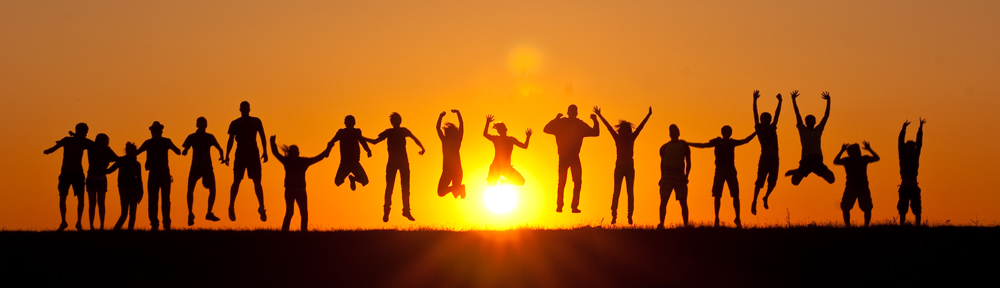 How do we define 
success?
Do we have to make a choice between play, success and happiness?
What does the “Right” College Get You?
Resilience
Resilience is a mindset
Resilience is Uneven
Resilience isNOTinvulnerability
Resilience isNOTa character trait
It is affected by supports and circumstances!!!
The bottom line
Young people will be more resilient if the important adults in their lives believe in them unconditionally and hold them to high expectations

Young people live up or down to the expectations we set for them
Falling in Love to Last a Lifetime: The Most Protective Force in Your Children’s Lives
The 7 C’s of Resilience
1. Confidence
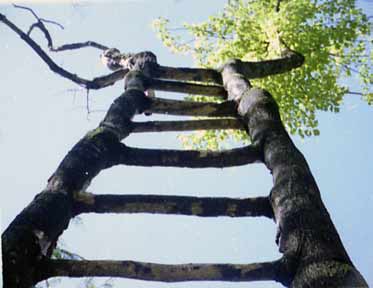 2. Competence
3. Connection
4. Character
5. Contribution
6. Coping
7. Control
References: Little, 1993; Pittman et al.,  2003; Eccles & Gootman , 2002; Roth & Brooks-Gunn 2003; Lerner, 2004; Ginsburg, 2006; Frankowski, Leader & Duncan, 2009.
Big Question 1:

How do we love our children without conditions, but still hold them to high expectations?
Where do I set the bar?
The importance of Connection can not be overstated…
Connection 101
Why does it feel like our connection is challenged during adolescence?
Can we be too connected with our children?
Listening
Perfectionism: A Challenge 
to both Resilience 
and Success

(And Why an Unrealistic Bar is Harmful)
What is Perfectionism?
And … why isn’t is a good thing?
Learning how to fail and recover
The Lies You Don’t Want to Buy Into
The SAT’s will pave the way…
You have to be good at everything…
Just put it off…
Don’t say “just try your best”
Choosing to Know Your Child:The Greatest Gift You Can Give BOTH of YouHigh expectations are about your child being his or her best person
Learning to build a high achiever
Not all perfectionists are
perfect
Your Long Term Goal:

 Building a Healthy Adult
Your Short Term Goal:

 Having Your Child Love Learning
Your Medium Term Goal:

 Having Your Child Find the Right Academic Match That Will Foster Love of Learning
It’s Never Too Late!!
When Resilience Reaches Its Limits
When Your Tolerance Reaches Its Limits
What is high yield?
Rebooting Your Relationship
Rebooting Your Relationship
Rebooting Your Relationship
The Greatest Gift You Can Give Your Child
Fosteringresilience.com